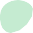 Acollida
Setmana 16 al 20 d’octubre
Pare Claret
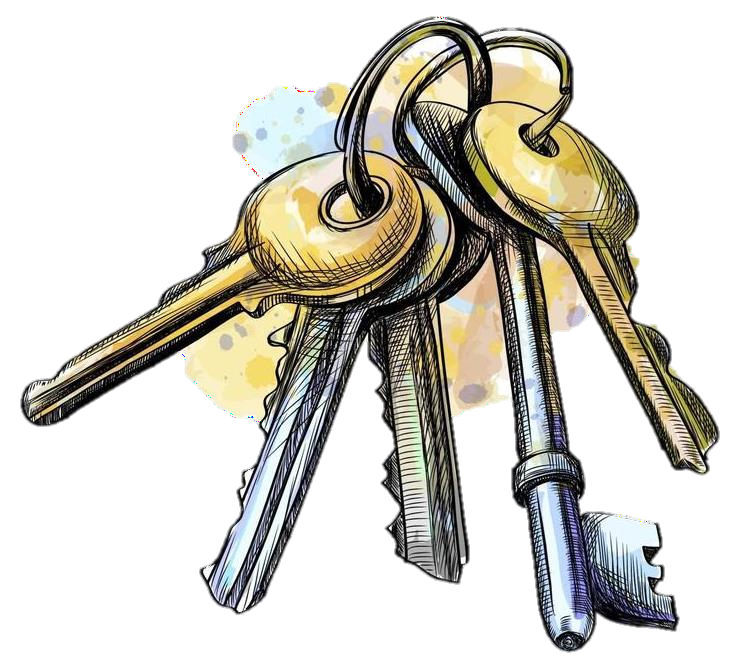 NO SENSE ELS ALTRES
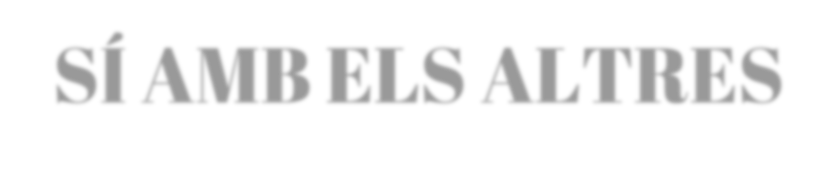 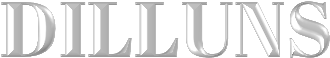 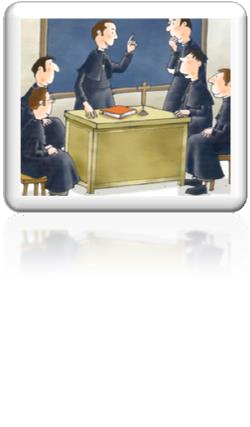 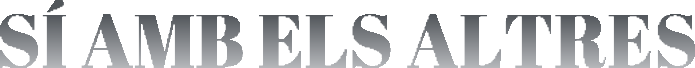 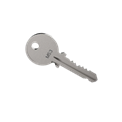 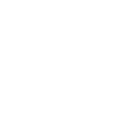 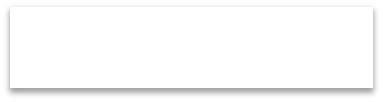 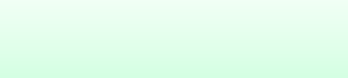 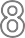 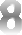 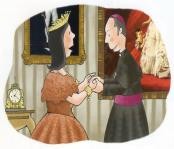 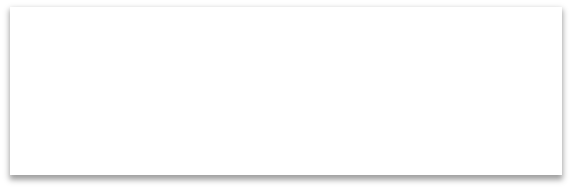 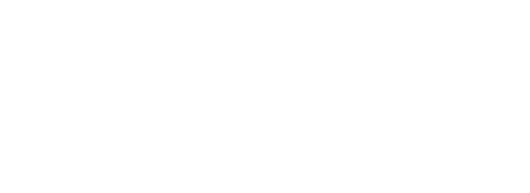 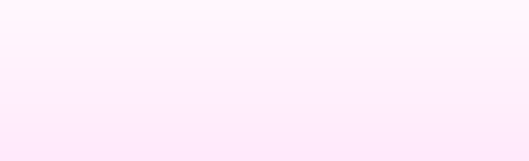 VA SER CONSELLER DE LA  REINA ISABEL. L’ESCOLTAVA I  L’AJUDAVA QUAN ELLA HO  NECESSITAVA.
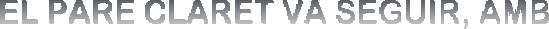 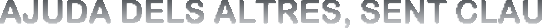 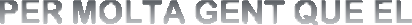 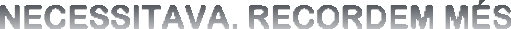 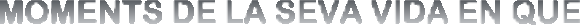 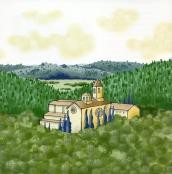 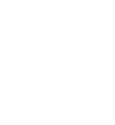 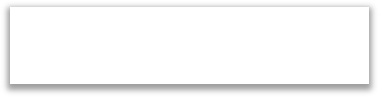 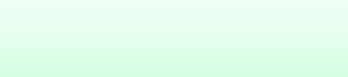 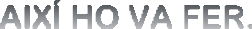 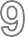 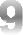 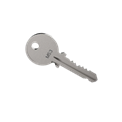 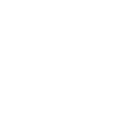 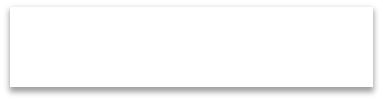 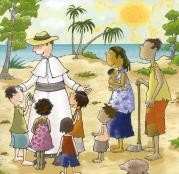 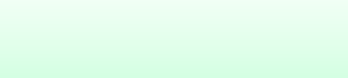 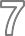 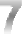 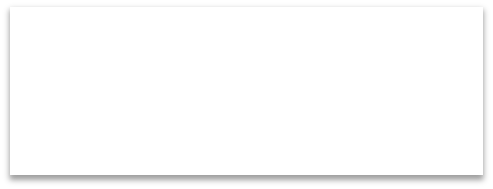 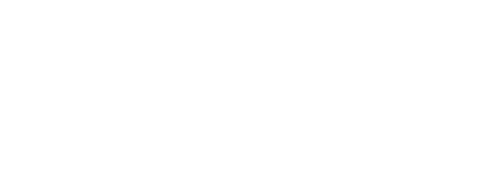 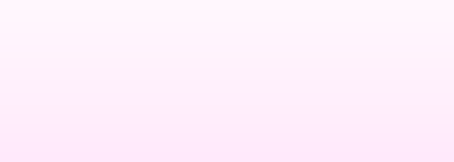 EL PARE CLARET ES VA  FER GRAN I VA ANAR A  DESCANSAR A FONTFREDA,  A FRANÇA
VA ANAR FINS A CUBA PER  EXPLICAR ALS PETITS I  ALS GRANS QUI ERA  JESÚS I QUÈ PODIEN FER  PER AJUDAR I ESTIMAR  ALS ALTRES.
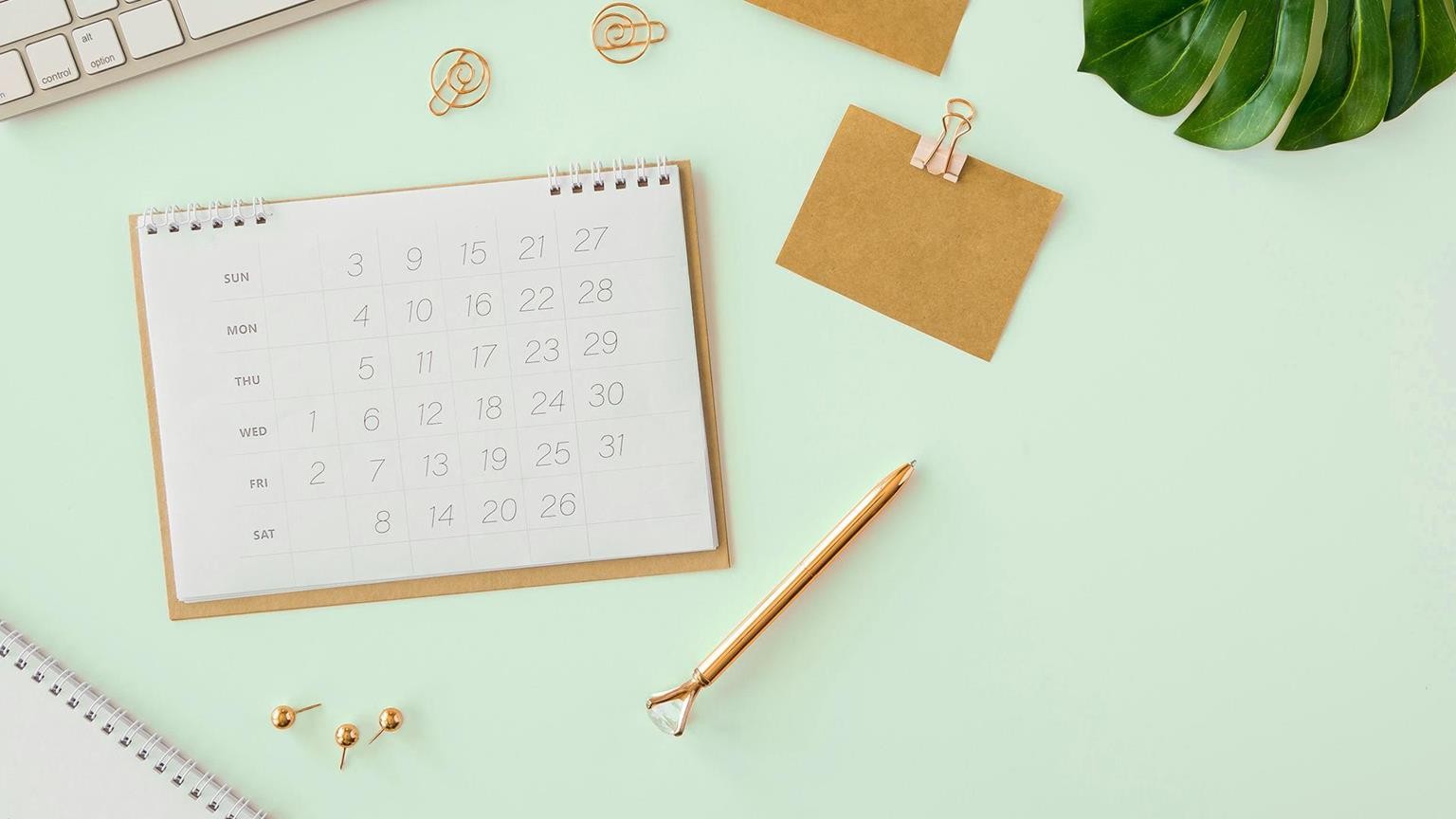 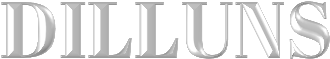 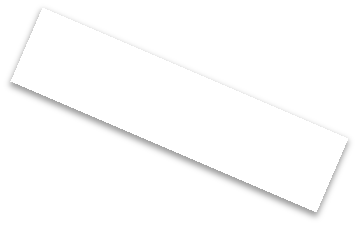 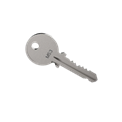 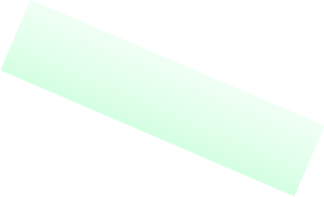 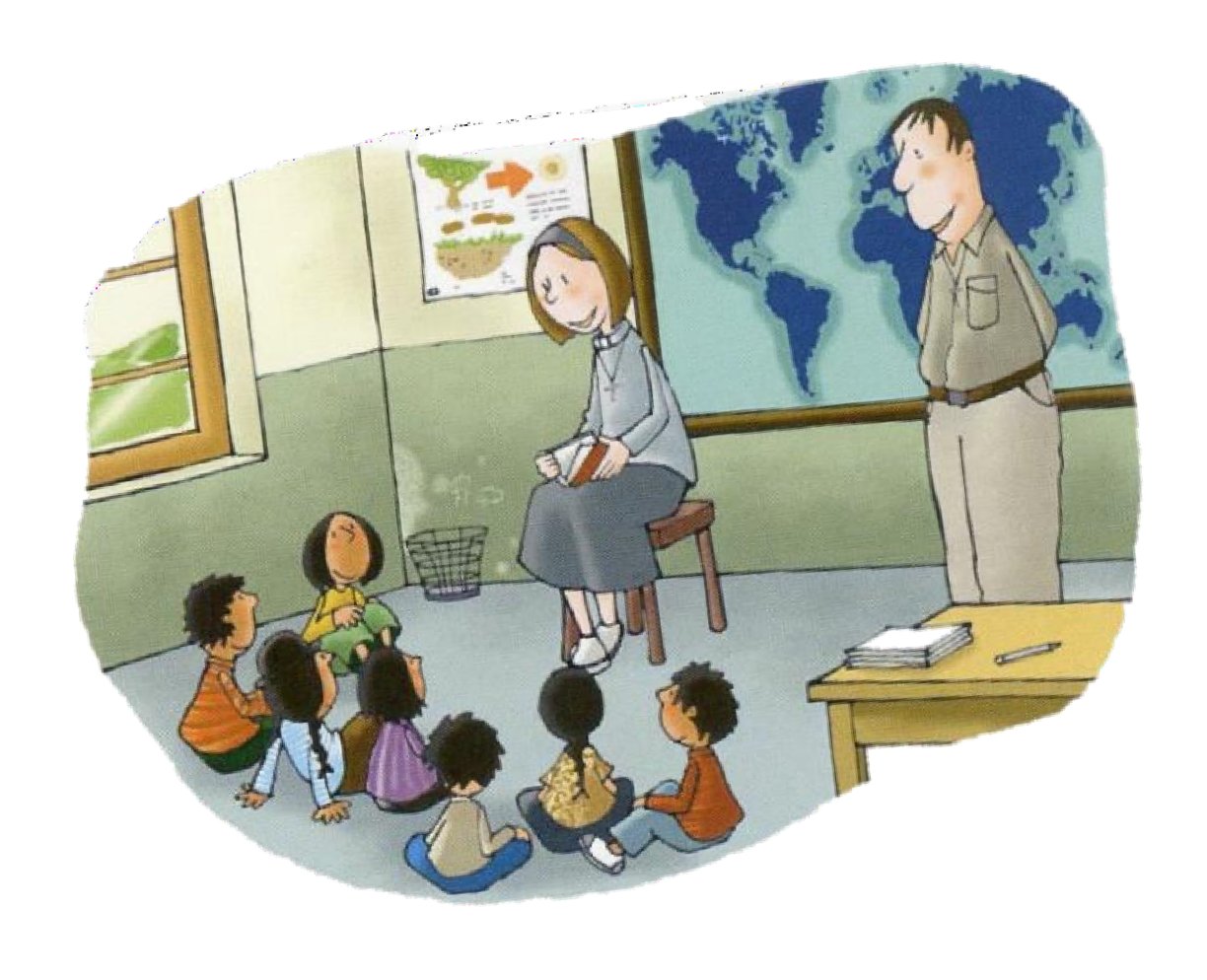 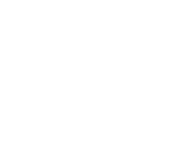 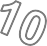 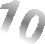 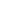 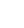 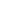 ELS CLARETIANS VAN  CONSTRUIR LA NOSTRA ESCOLA  PERQUÈ VAN VEURE QUE ELS  NENS /ES DEL BARRI NO TENIEN  ON ANAR A APRENDRE.
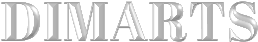 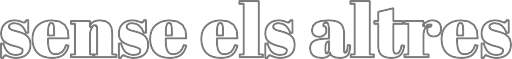 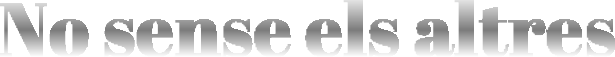 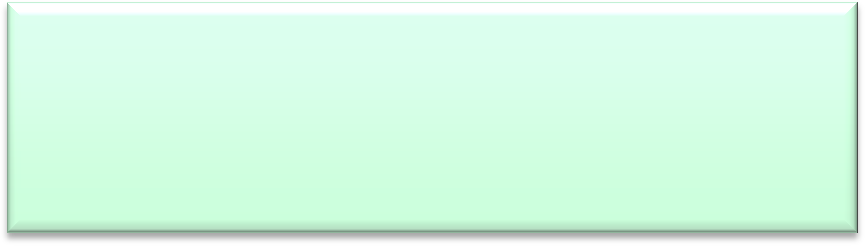 RECORDEU AQUESTA IMATGE? EL PARE CLARET VA  NECESSITAR ALS ALTRES PER PODER ACONSEGUIR  AJUDAR A MOLTA MÉS GENT. SEMPRE DEIA NO SENSE  ELS ALTRES. ARA MIREU AQUEST VÍDEO I INTENTEU  ESBRINAR QUINES CLAUS AMAGADES HI HA.
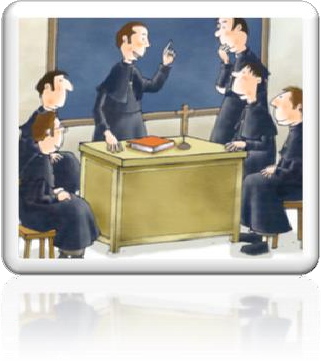 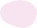 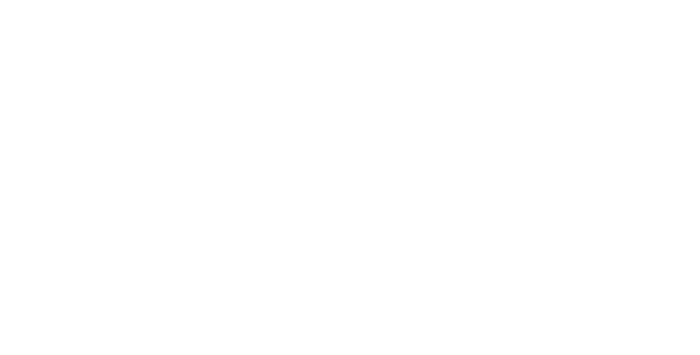 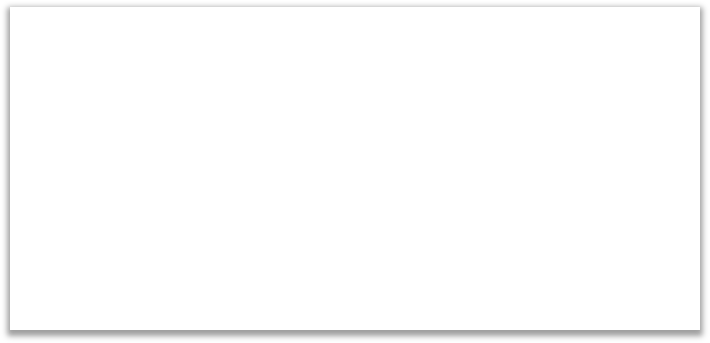 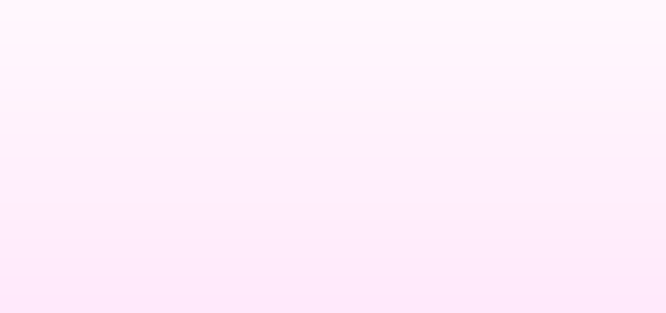 SABEU QUÈ ÉS?

SÓN UN EQUIP, TAL I COM HO VAN SER  ELS CLARETIANS?

QUINES CLAUS NECESSITEN PERQUÈ
EL CASTELL SURTI BÉ?
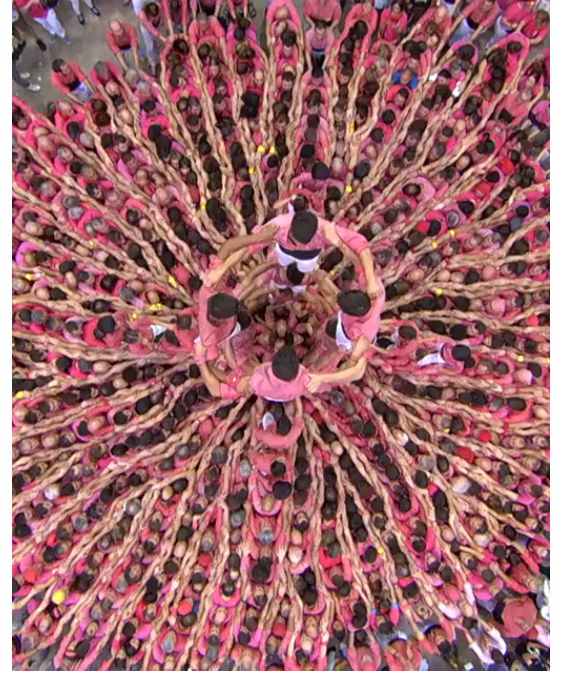 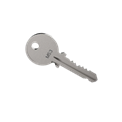 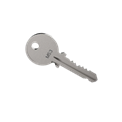 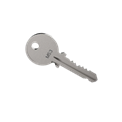 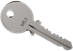 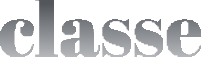 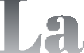 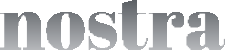 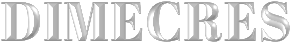 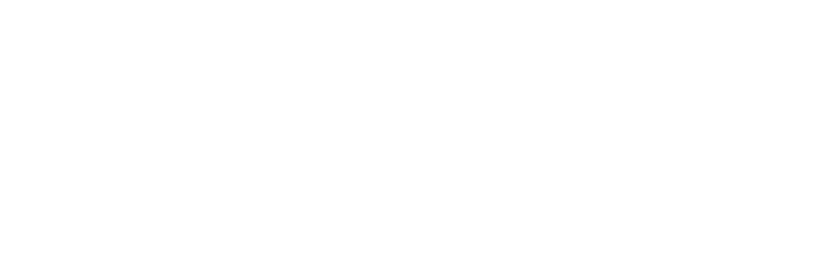 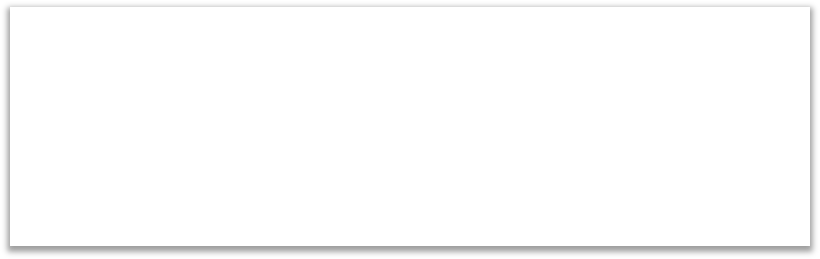 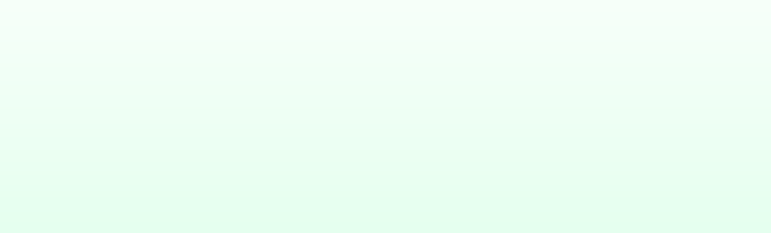 LA NOSTRA CLASSE TAMBÉ ÉS UN LLOC ON  CALEN MOLTES CLAUS PERQUÈ EL DIA VAGI BÉ I  TOTS ENS HI SEMTIM FELIÇOS. MIREU EL VÍDEO I  DESCOBRIU QUÈ EXPLIQUEN AQUESTS NENS.  COM ÉS PER A ELLS, LA SEVA ESCOLA?
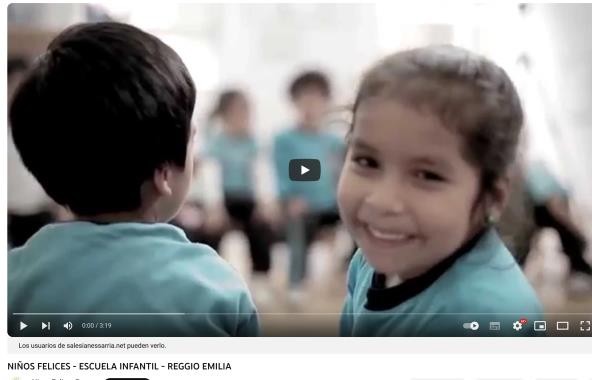 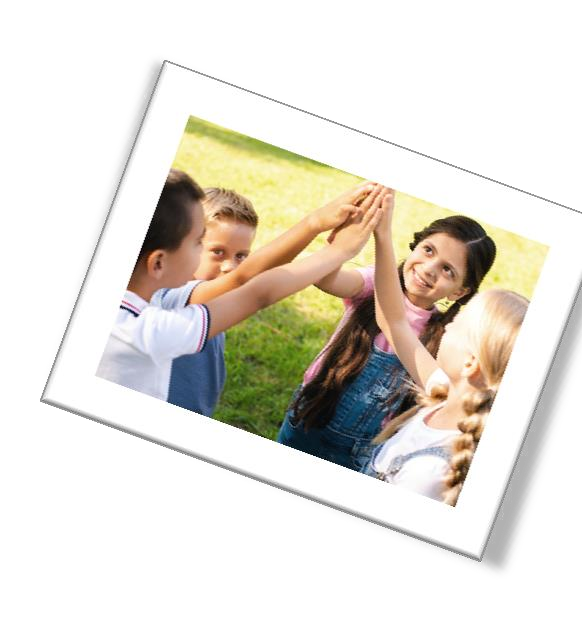 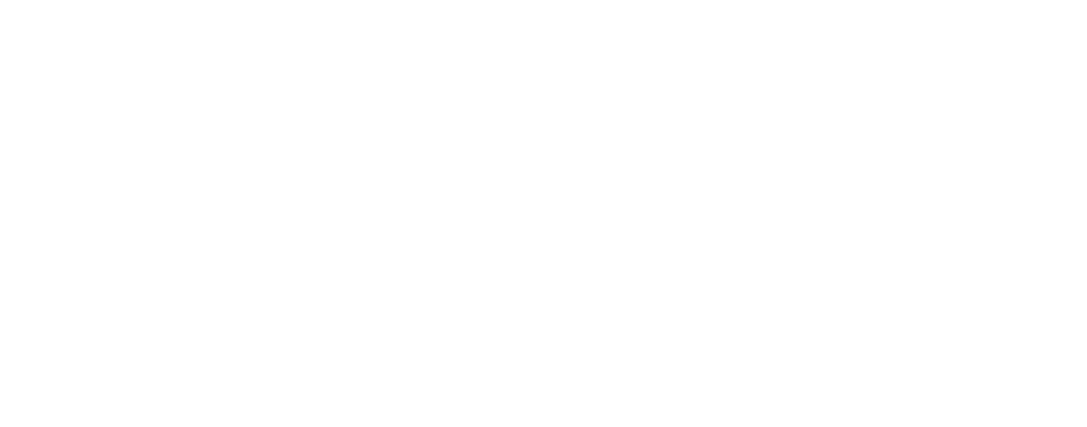 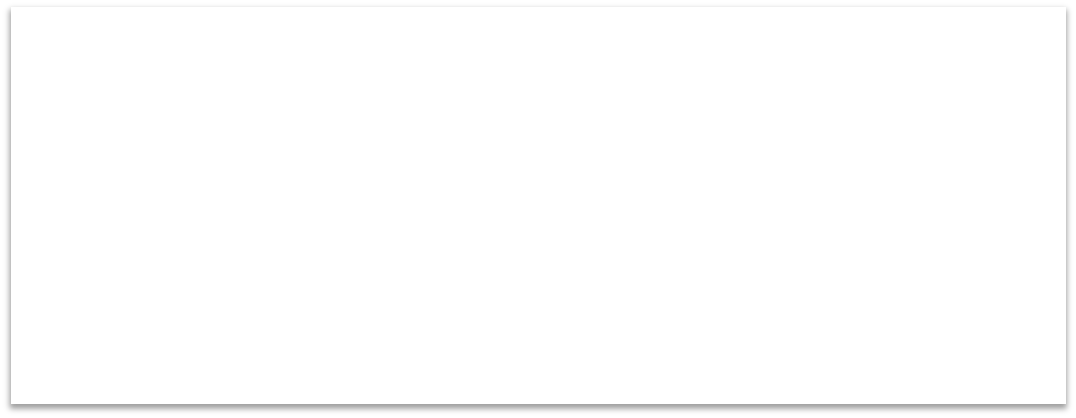 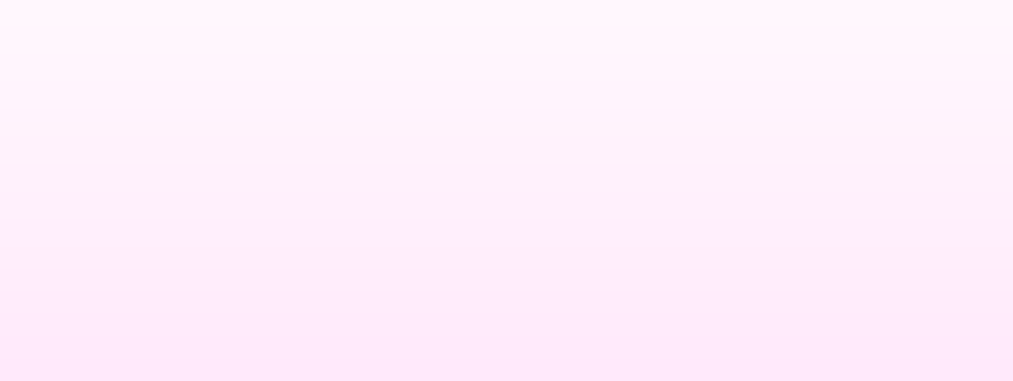 ARA, ENS TOCA A NOSALTRES. FEU UN LLISTAT  DEL QUE CREIEU QUE ÉS NECESSARI QUE TOTHOM  FACI A LA CLASSE PERQUÈ TOTS I TOTES ENS HI  SENTIM A GUST, PERQUÈ POGUEM APRENDRE I  ENS SENTIM RESPECTATS I ESTIMATS. PODEU  ESCRIURE-HO EN UNA CARTOLINA I CONVERTIR-  HO EN EL VOSTRE COMPROMÍS DE GRUP.  ENDAVANT!
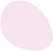 CADASCÚ DE NOSALTRES SOM UNA PERSONA CLAU PER AL GRUP.
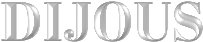 Construïm la nostra xarxa de classe
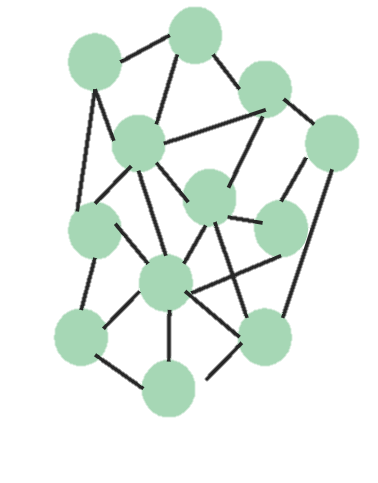 SEIEM EN ROTLLANA I POSEM UNA MÚSICA TRANQUIL.LA. CADA NEN TINDRÀ UNA BOLETA DE PLASTILINA I UN ESCURADENT. EL/ LA MESTRA COMPARTIRÀ QUÈ POT OFERIR PELS ALTRES PER ACONSEGUIR SER UN BON GRUP. DEIXARÀ LA SEVA BOLA AL MIG I CONVIDARÀ AL NEN/ DEL COSTAT A COMPARTIR QUÈ POT FER ELL PERQUÈ EL GRUP ESTIGUI BÉ I L’ENGANXARÀ AMB LA BOLETA DE LA MESTRA AIXÍ SUCCESSIVAMENT CONSTRUIREM LA NOSTRA XARXA.
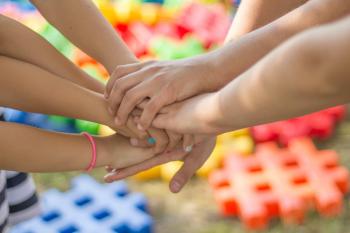 QUINES CLAUS TINC I HE DE  DONAR ALS ALTRES
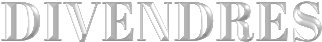 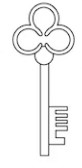 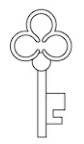 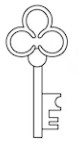 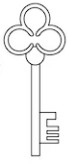 LA DE
L’AMISTAT
LA DE
L’AMOR
LA DE
L’AJUDA
LA DE LA
BONDAT
Procuro oferir la meva  mà als altres sempre  que la vulguin. No  deixo a ningú sol i  acompanyo a qui està  trist o trista.
Tinc bones paraules  amb els altres. Els hi  recordo que poden  aconseguir-ho tot si  s’esforcen i que han de  confiar en ells/es  mateixos/es.
Amb aquesta clau, obro  les portes de les ganes  de tenir cura dels  altres.
Demostro als altres  que m’importen i que  vull veure’ls feliços,  perquè això també em  fa feliç a mi.